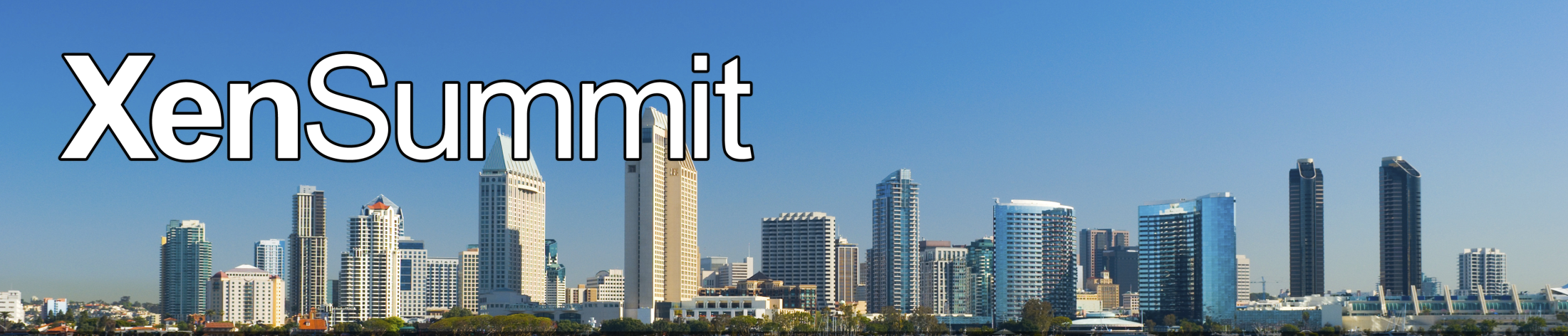 Title
Author (s)
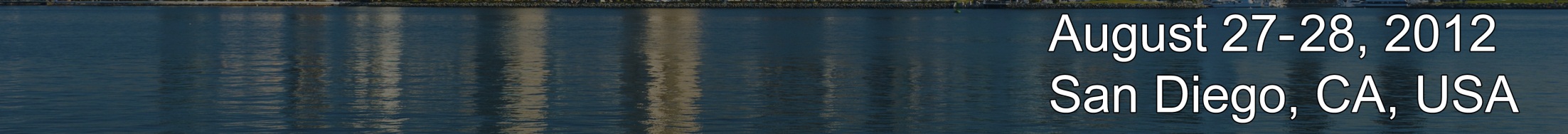 Various Xen Mascots You can Use
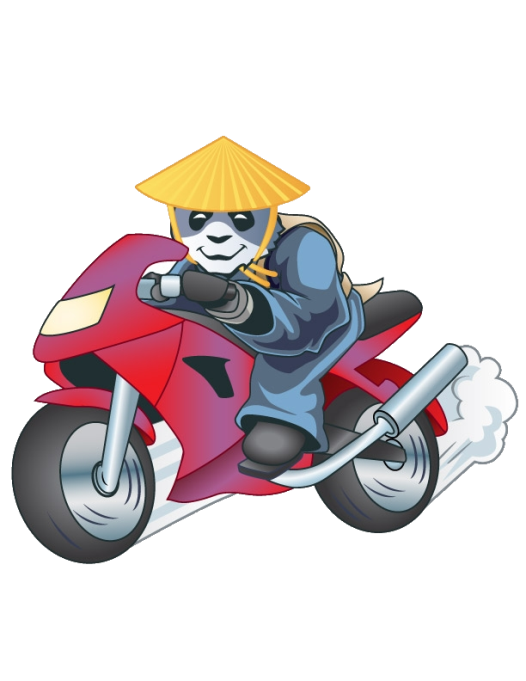 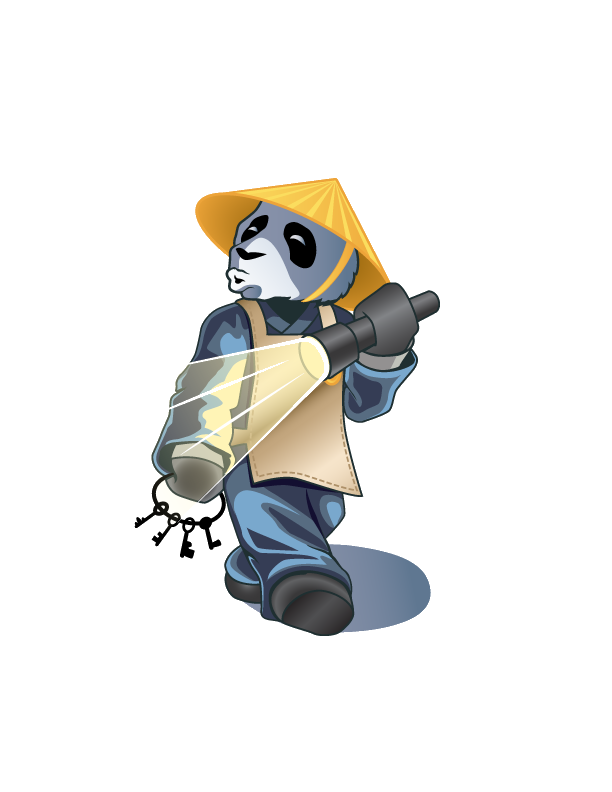 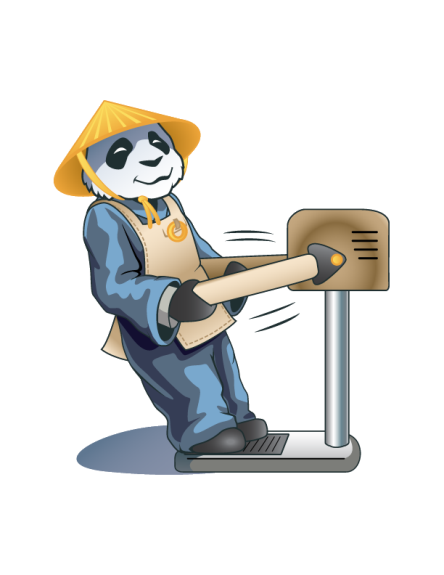 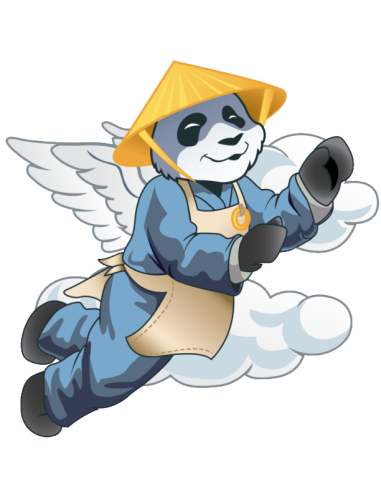 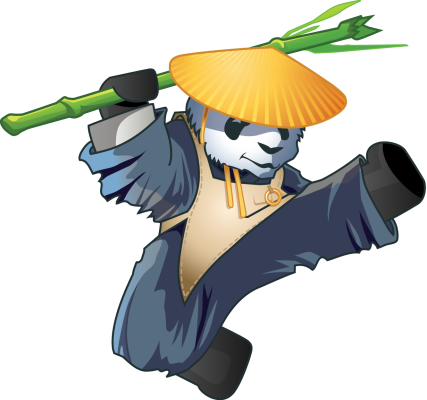 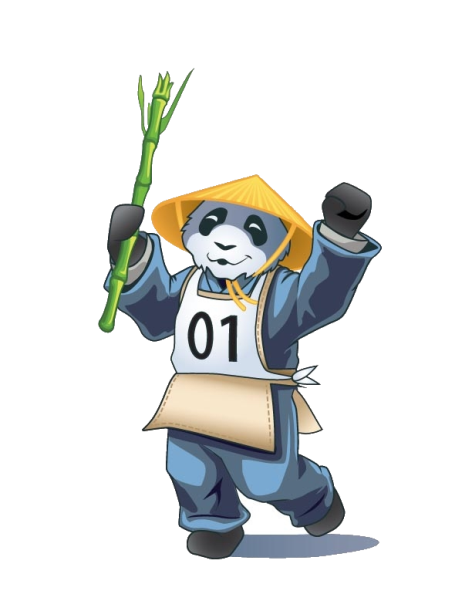 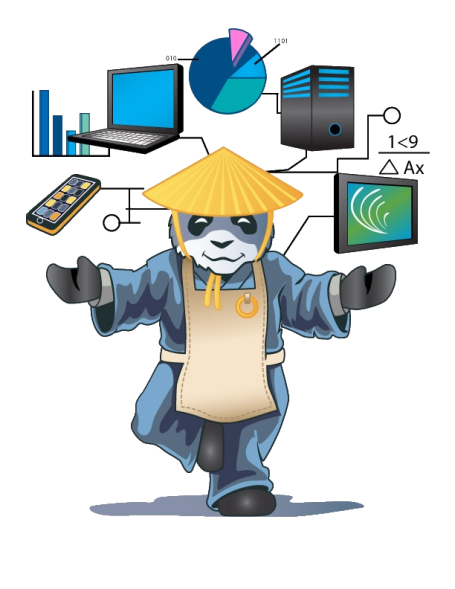 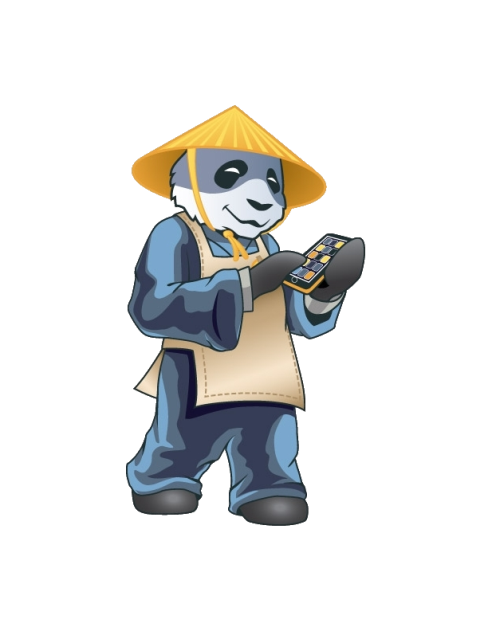 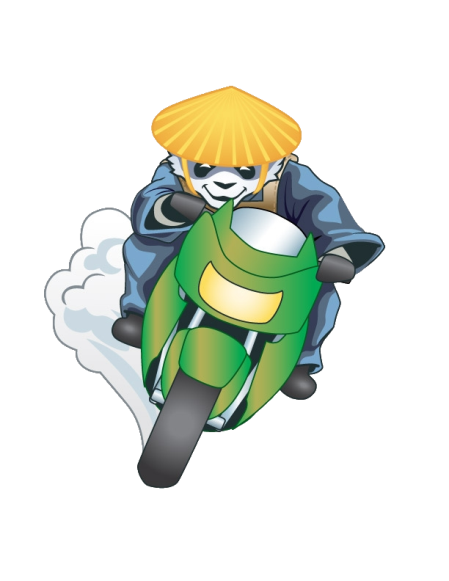 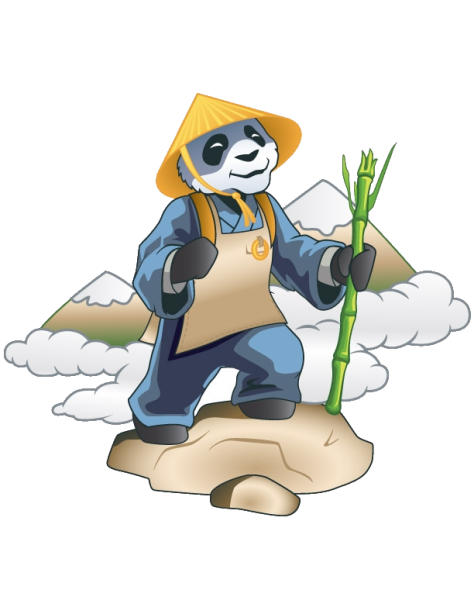